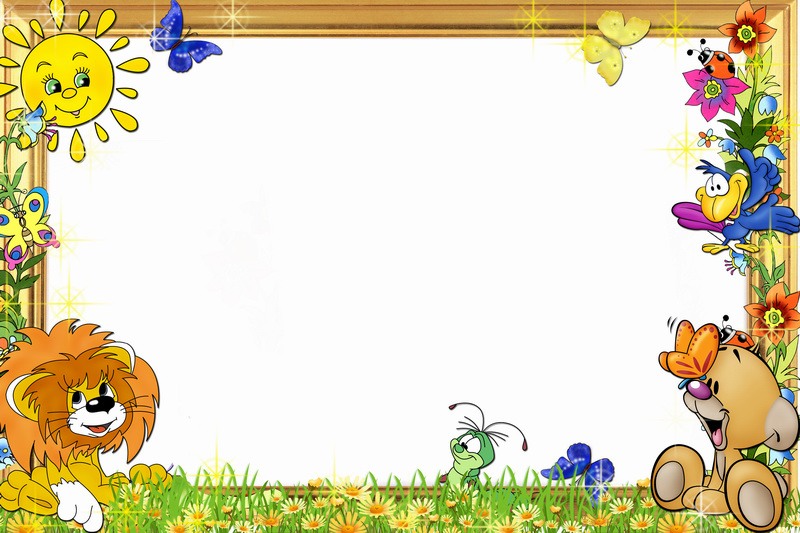 ОДИН – МНОГО
ТЕМА: «Овощи»
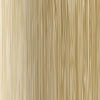 Что положили в корзинку?
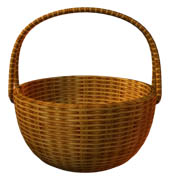 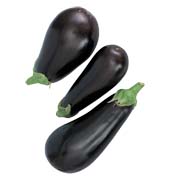 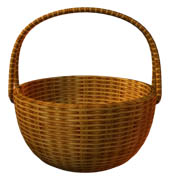 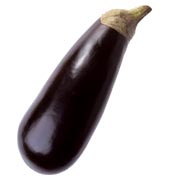 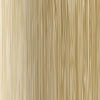 Что положили в корзинку?
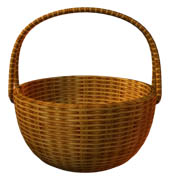 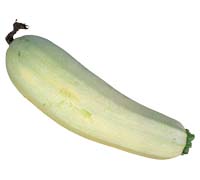 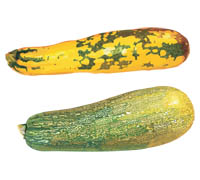 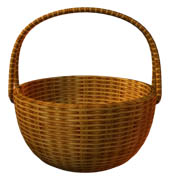 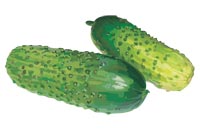 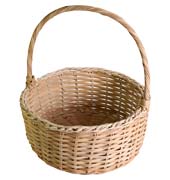 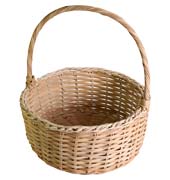 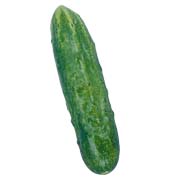 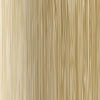 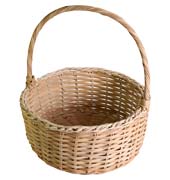 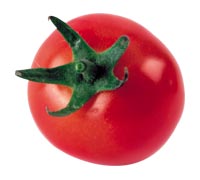 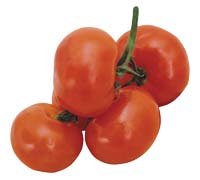 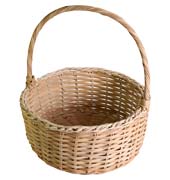 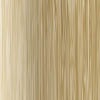 Положи в корзинку только те овощи, о которых
можно сказать  -много-
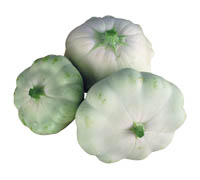 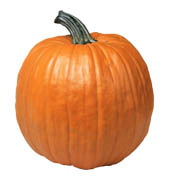 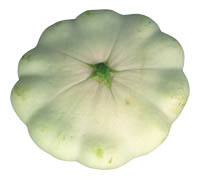 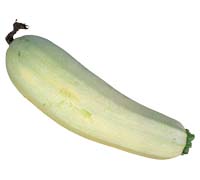 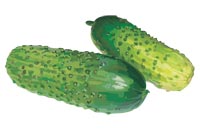 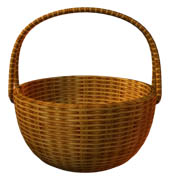 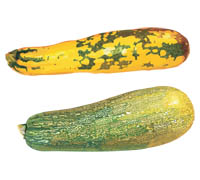 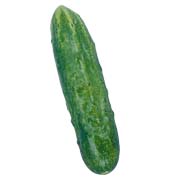 Молодец!